Crowd Density Estimation Using Eulerian Particle DynamicsWeeks 9 & 10
Paul Finkel
UCF Computer Vision REU 2012
7/24/12
Read Papers to Find Algorithm for Counting
Read papers discussing crowd density estimation
Not good for highly dense crowds
Occlusion
Segmentation
Read Papers to Find Algorithm for Counting
Privacy Preserving Crowd Monitoring: Counting People without People Models or Tracking (Antoni B. Chan, Zhang-Sheng John Liang, Nuno Vasconcelos, CVPR 2008)
Preserves privacy
Specifies features of regions that are used to calculate density
Video 1
Correlation, Video 1
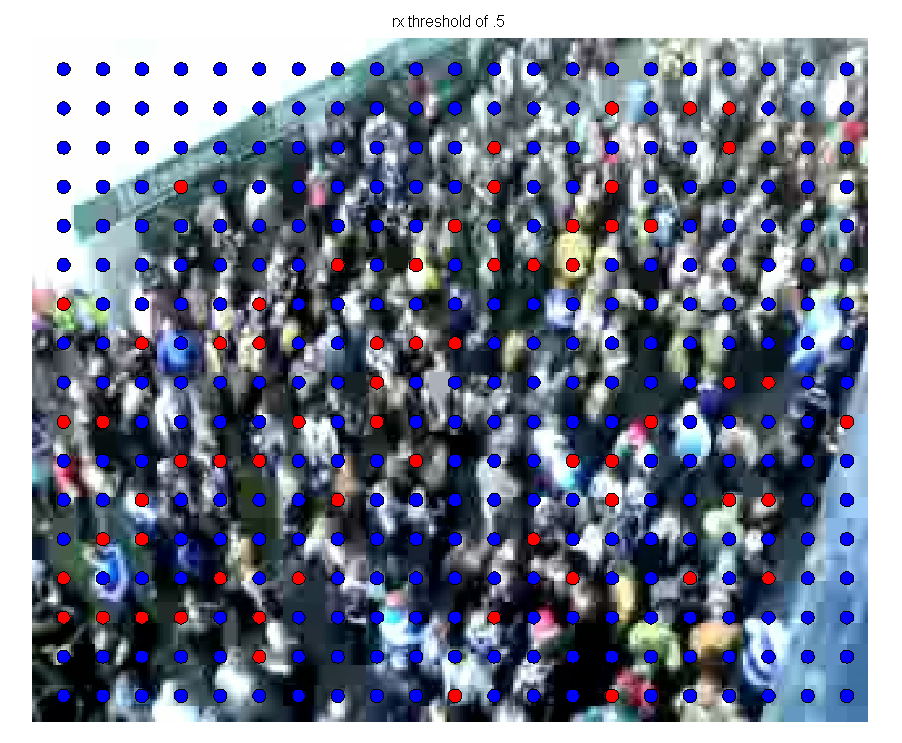 Motion Boundaries, Video 1, Manual
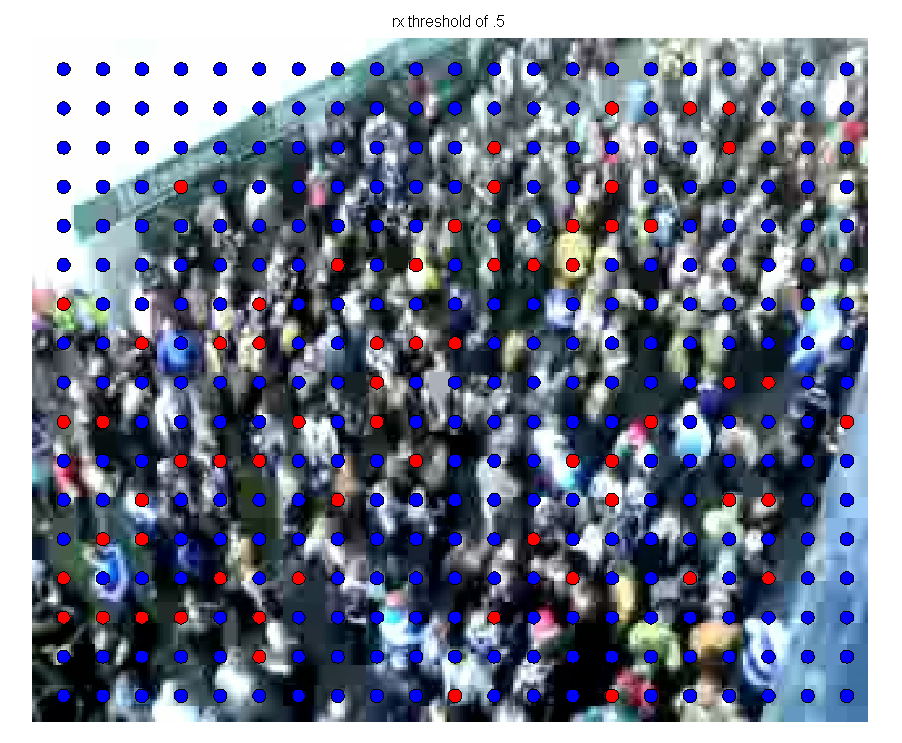 Motion Boundaries, Video 1, Automatic
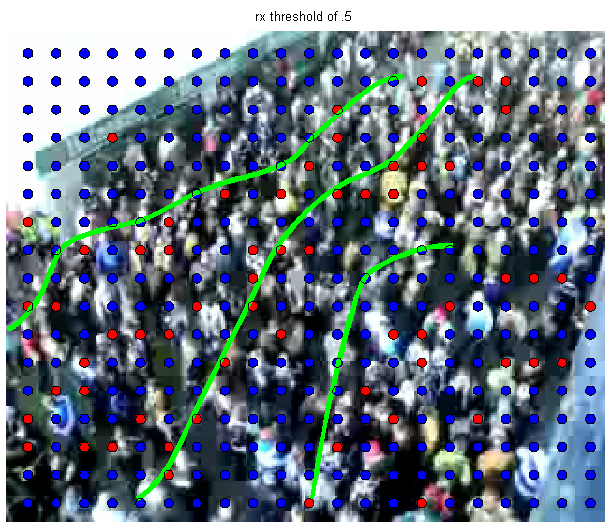 Masks, Video 1
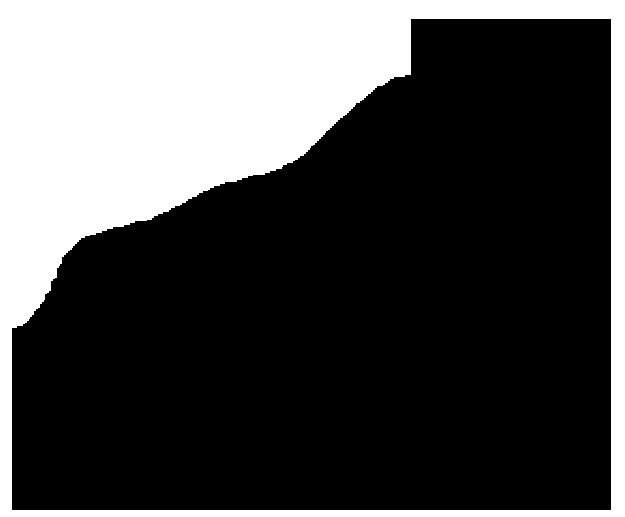 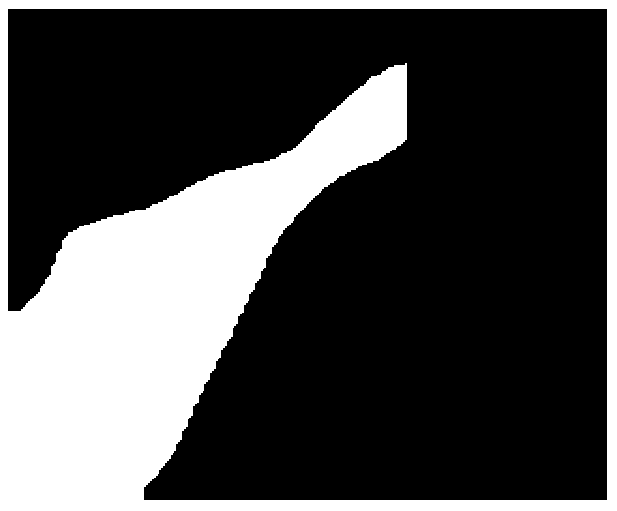 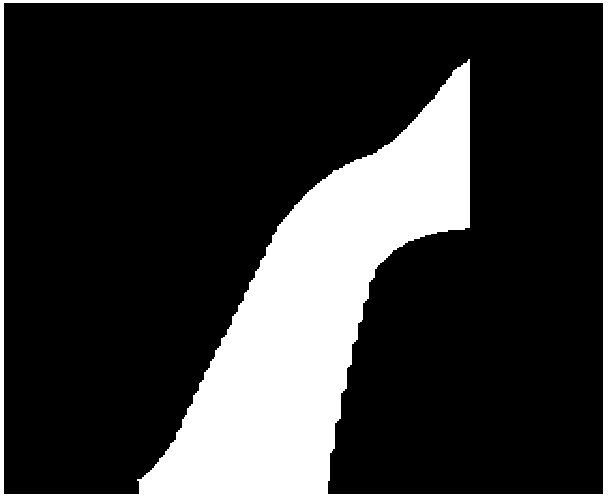 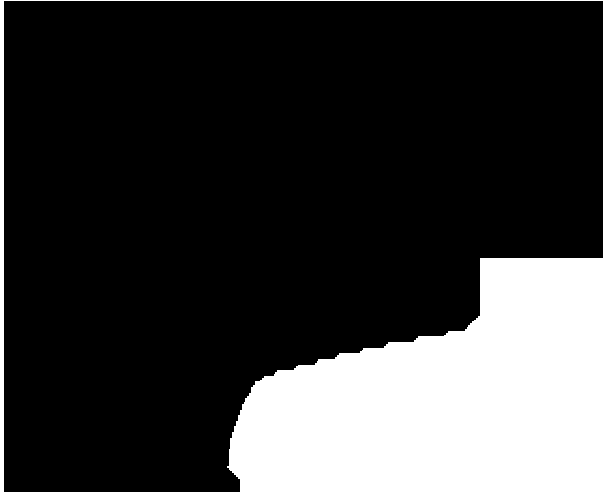 Extracted Regions, Video 1
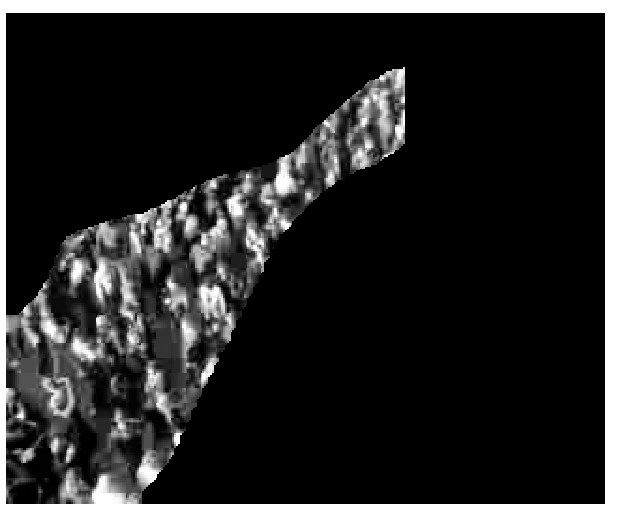 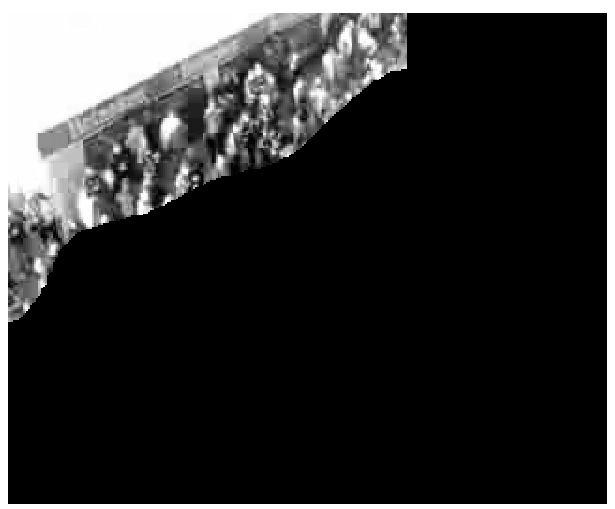 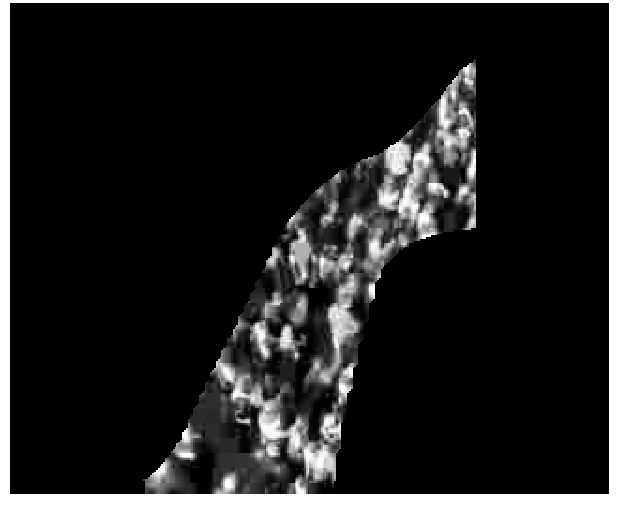 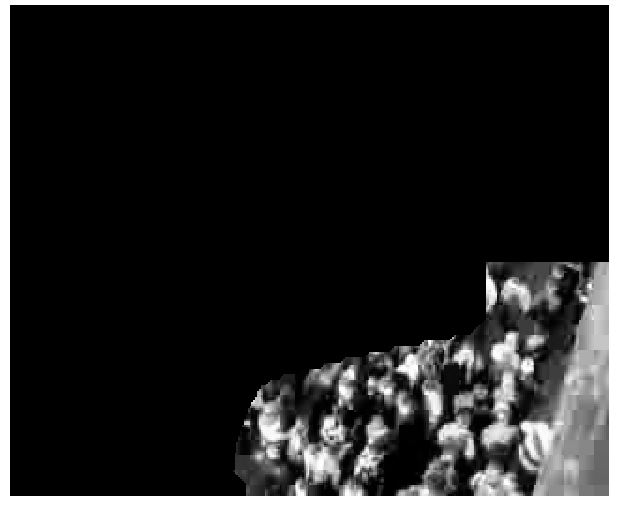 Video 2
Correlation, Video 2
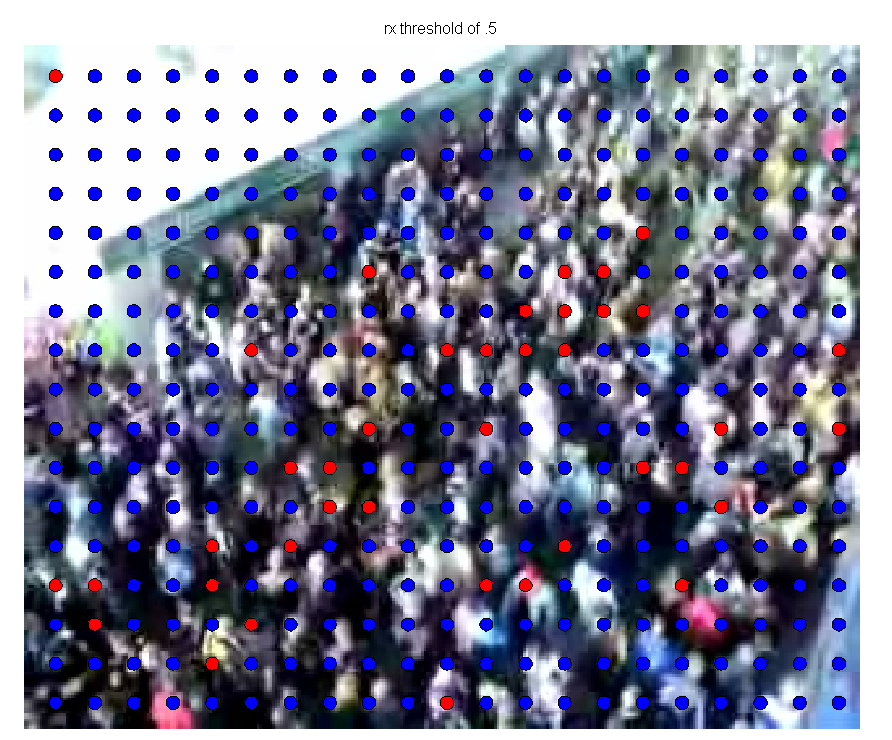 Motion Boundaries, Video 2, Manual
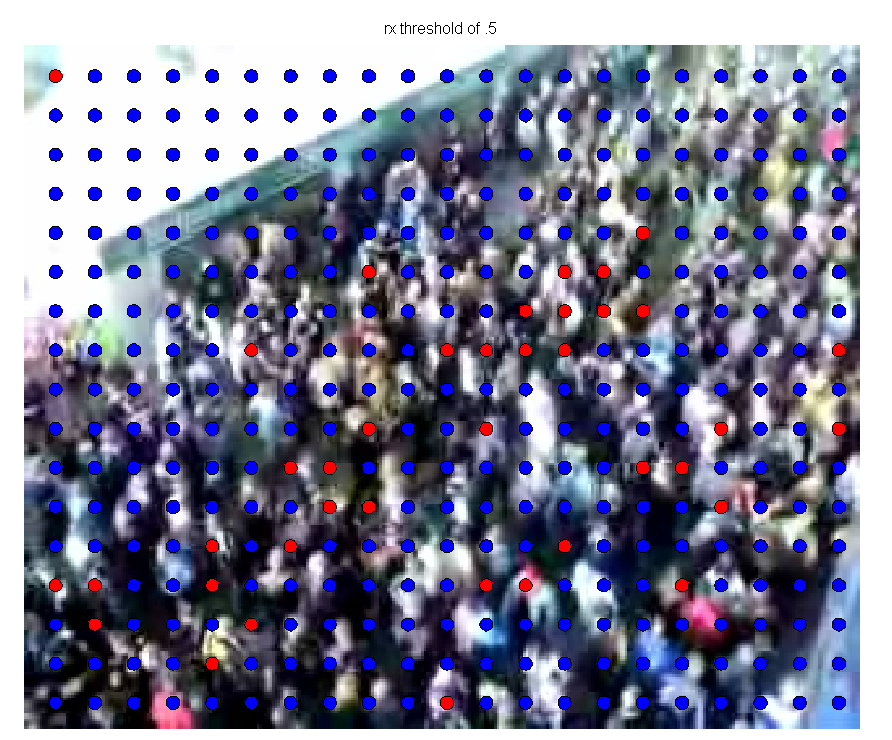 Motion Boundaries, Video 2, Automatic
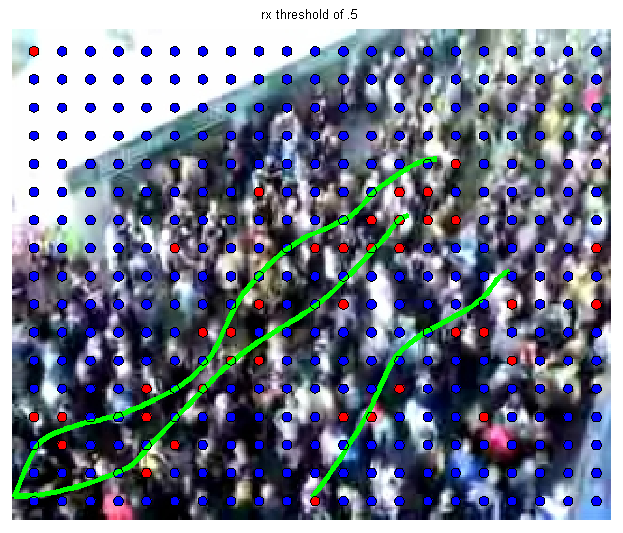 Masks, Video 2
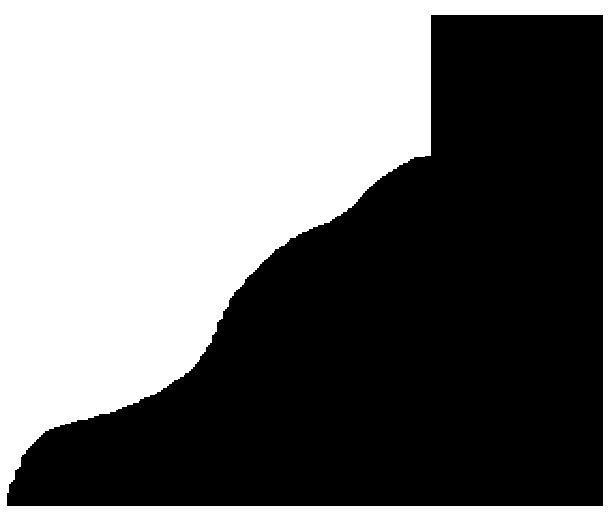 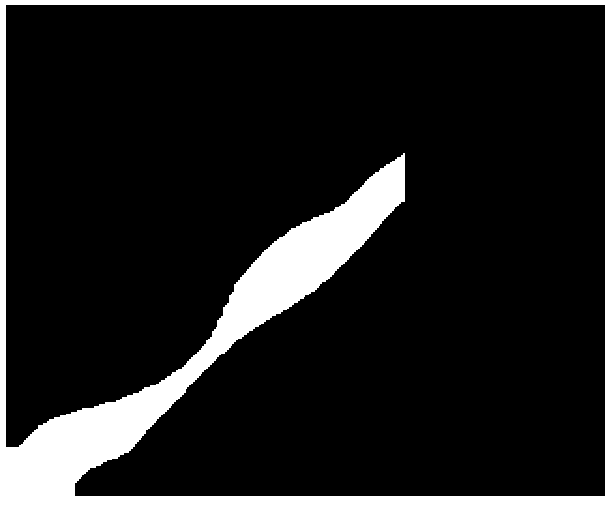 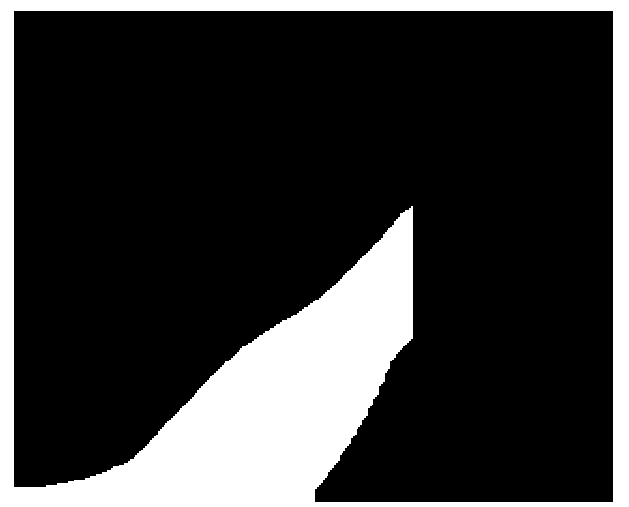 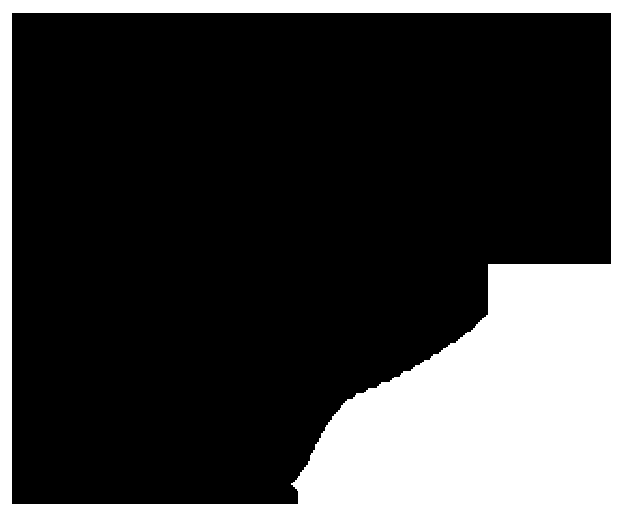 Extracted Regions, Video 2
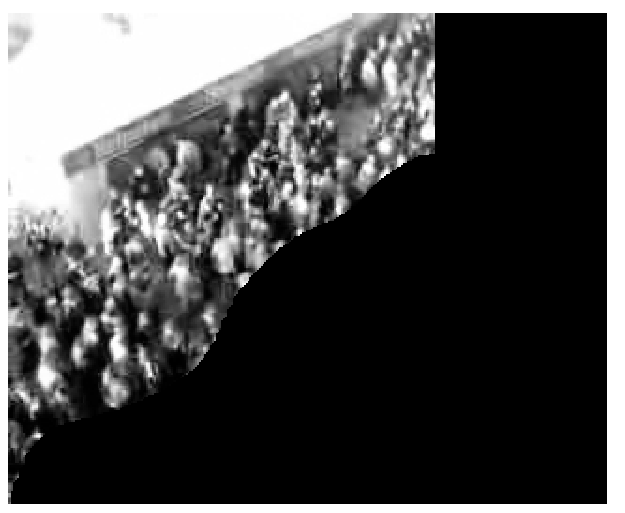 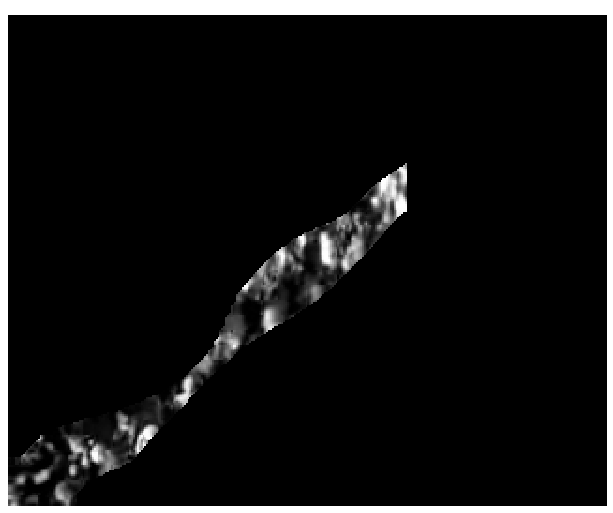 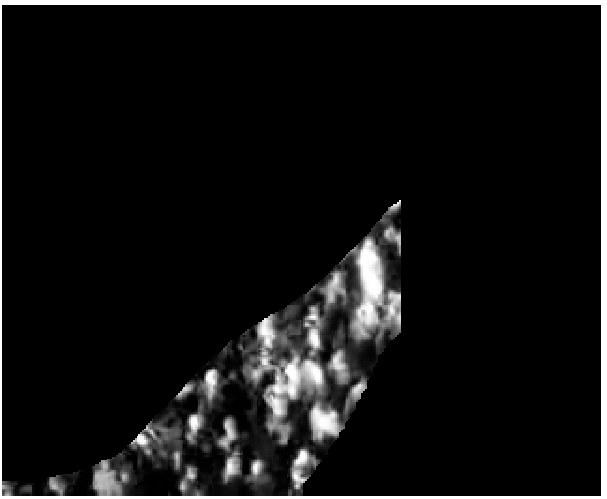 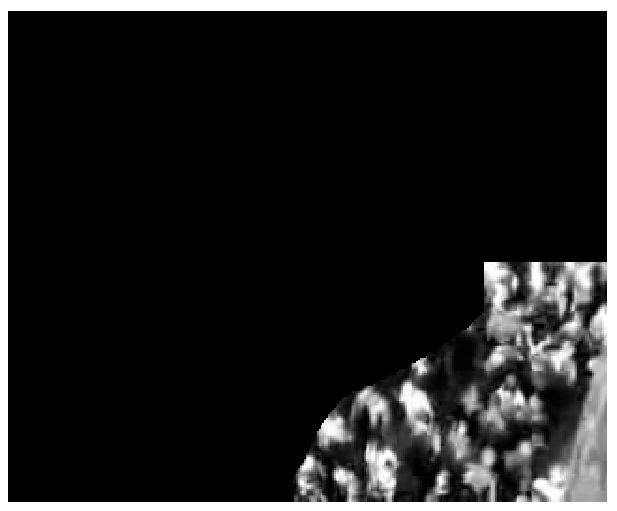 Feature Extraction
Segment features (area, perimeter, perimeter edge orientation, perimeter-area ratio)
Internal edge features (total edge pixels, edge orientation)
Texture features